Extractors for Near Logarithmic Min-Entropy
Gil Cohen		Leonard J. Schulman
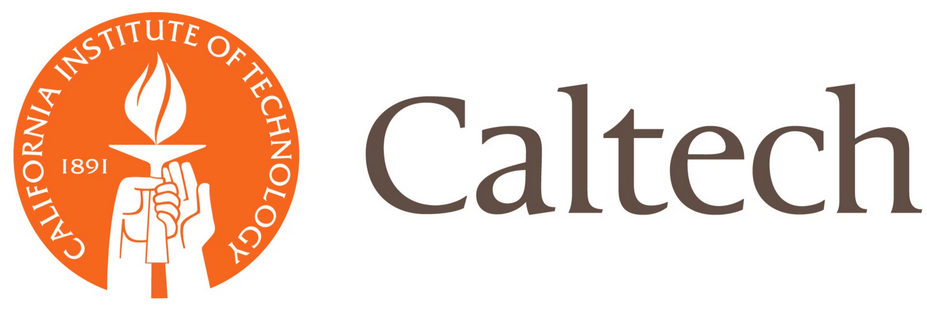 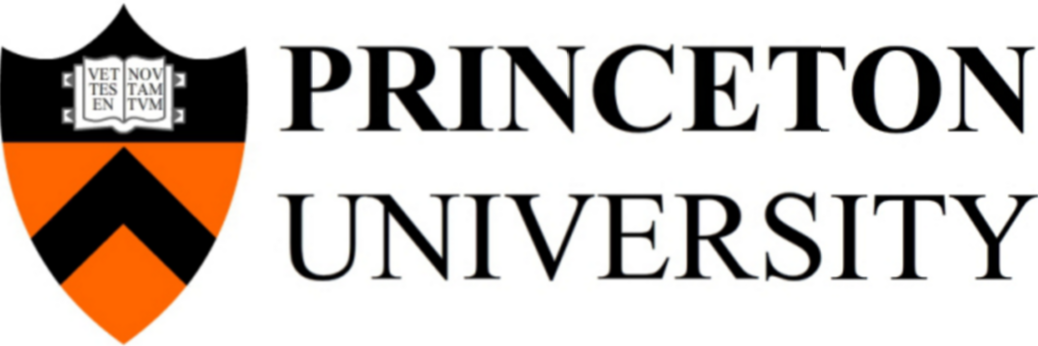 Multi-Source Extractors
Randomness extractors
A randomness extractor is a function that transforms a “weak source of randomness” to a uniformly random string.
Min-entropy [Chor-Goldreich’84]
Multi-source extractors [Chor-Goldreich’84]
Fact
Explicit multi-source extractors – historic timeline
1984
Chor-Goldreich
2004-06
2011-15
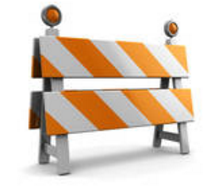 Barak-Impagliazzo-Wigderson, Barak-Kindler-Shaltiel-Sudakov-Wigderson, Bourgain, Raz, Rao, Barak-Rao-Shaltiel-Wigderson
Li x 3,  C, Chattopadhyay-Zuckerman,  Li, Meka
Main result
Observing a barrier
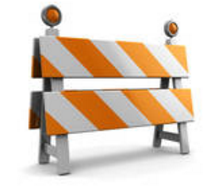 * The lightest-bin condenser [Li’12] that is based on [Feige’99].
* Resorting to [Braverman’09] as in [Chattopadhyay-Zuckerman’15].
* Finding “triple tree-structure” sources within arbitrary sources [C’15].
Main result
New pseudo-random object – Independence-preserving merger (IPM).
IPM were further studied and used in subsequent works  [Chattopadhyay-Li’16], [C’16a], [Li’16], [C’16b].
Explicit multi-source extractors – future timeline
Barak-Impagliazzo-Wigderson, Barak-Kindler-Shaltiel-Sudakov-Wigderson, Bourgain, Raz, Rao, Barak-Rao-Shaltiel-Wigderson
Chor-Goldreich
1984
2004-06
2011-15
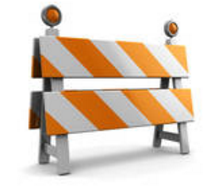 Li x 3,  C, Chattopadhyay-Zuckerman, Li, Meka
C, Chattopadhyay-Li, C, BenAroya-Doron-TaShma, C, Li
This work
Independence-Preserving Mergers
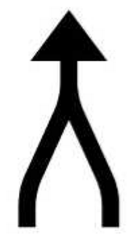 Independence-preserving mergers
Mergers [TaShma’96], [Lu-Reingold-Vadhan-Wigderson’03], [Raz’05], [Dvir-Raz’05], [Dvir-Shpilka’05], [Rao’05], [Zuckerman’07], [Dvir-Wigderson’08], [Dvir-Kopparty-Saraf-Sudan’09], [Barak-Kindler-Shaltiel-Sudakov-Wigderson’05], [C’15].


Independence-preserving mergers




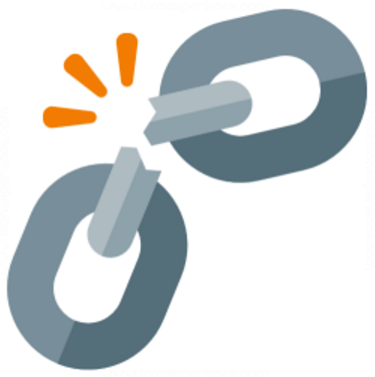 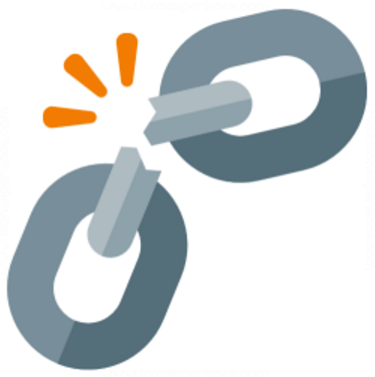 More formally
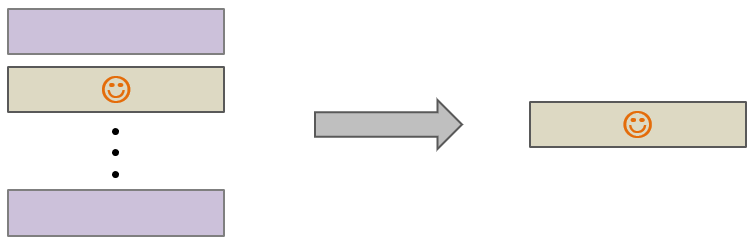 A Flavor of a Two Variable IPM
A two variable IPM
Setup
Goal
Seeded extractors
Seeded extractors [Nisan-Zuckerman’93]
Goal
Matched (almost) by  explicit constructions [Nisan-Zuckerman’93], [Srinivasan-Zuckerman’94], [TaShma’96], [Zuckerman’96], [Trevisan’99], [Raz-Reingold-Vadhan’99],  [Impagliazzo-Shaltiel-Wigderson’00], [Reingold-Shaltiel-Wigderson’00], [Shaltiel-Umans’01], [Lu-Reingold-Vadhan-Wigderson’03], [Guruswami-Umans-Vadhan’06], [Dvir-Wigderson’08],  [Dvir-Kopparty-Saraf-Sudan’09], [TaShma-Umans’11].
A two variable IPM
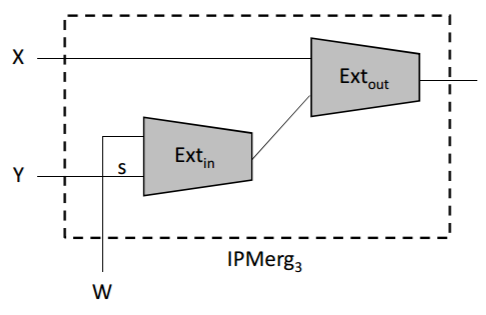 A little lemma
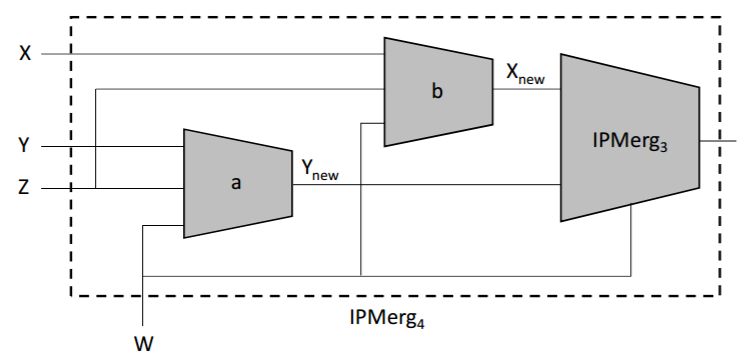 First attempt
Hierarchy of independence
Second attempt
Third attempt
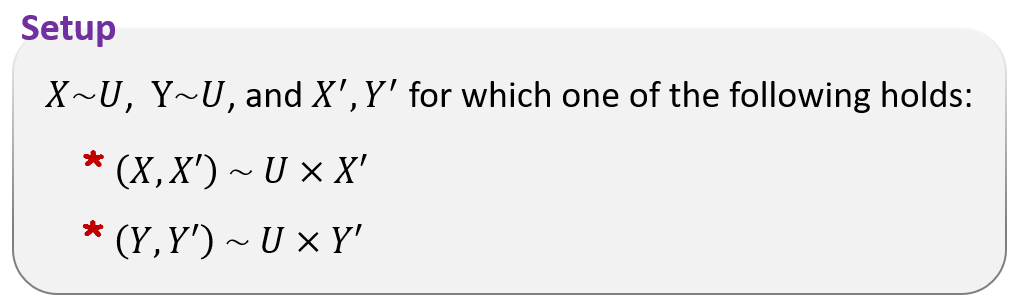 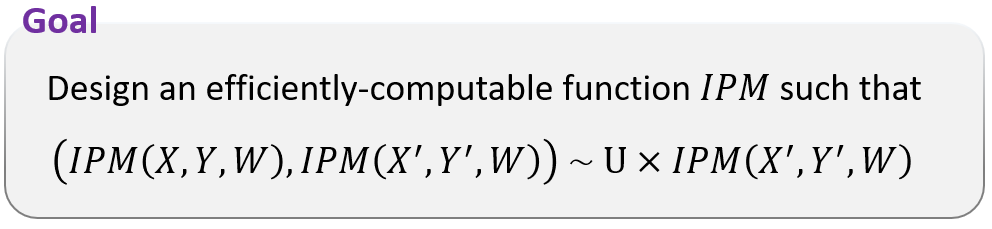 Summary
A new result
A new idea
* Introduced and constructed independence-preserving mergers.
* IPM turned out to be useful!
Open problems
1984
2004-06
2011-15
Open problems
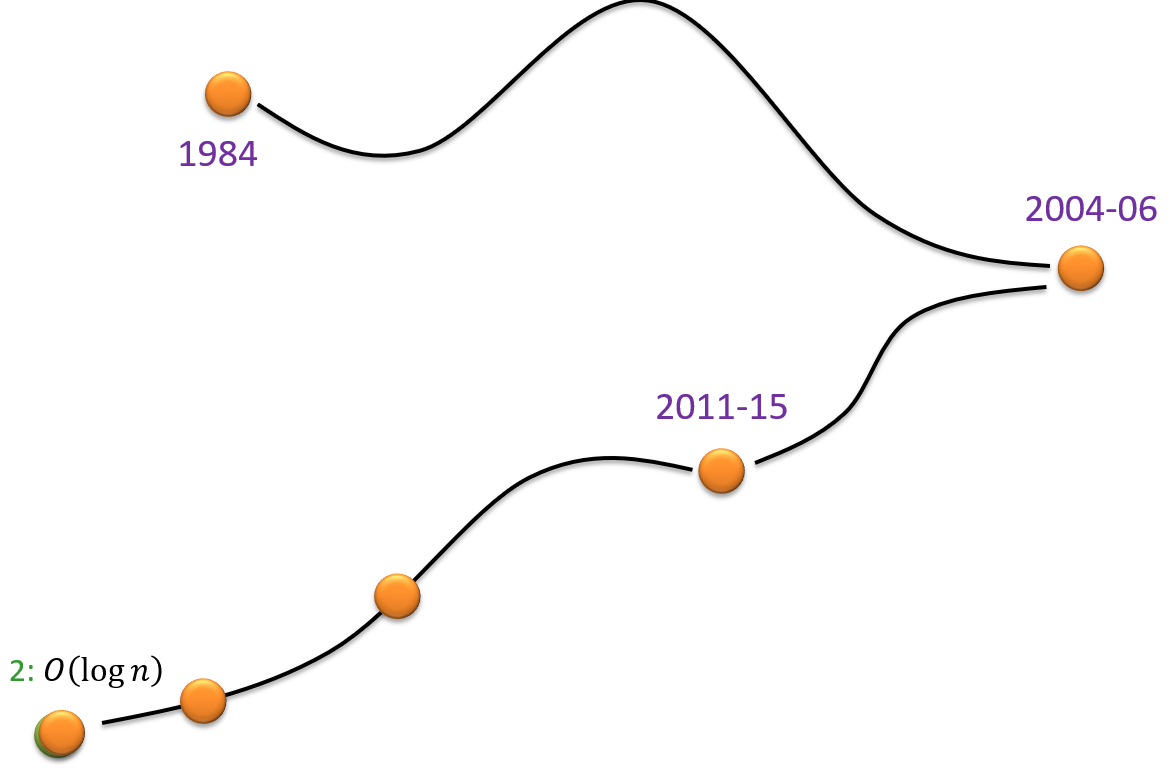 Open problems
1984
2004-06
2011-15
Thanks!